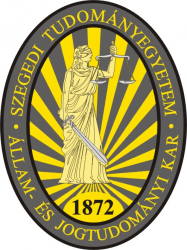 A konzuli védelem európai közigazgatása 
– eljárásjogi szempontból
Dr. Csatlós Erzsébet, PhD
adjunktus 
SZTE ÁJTK Közjogi Intézet
Csatlos.e@juris.u-szeged.hu
„Vitam impendere vero”
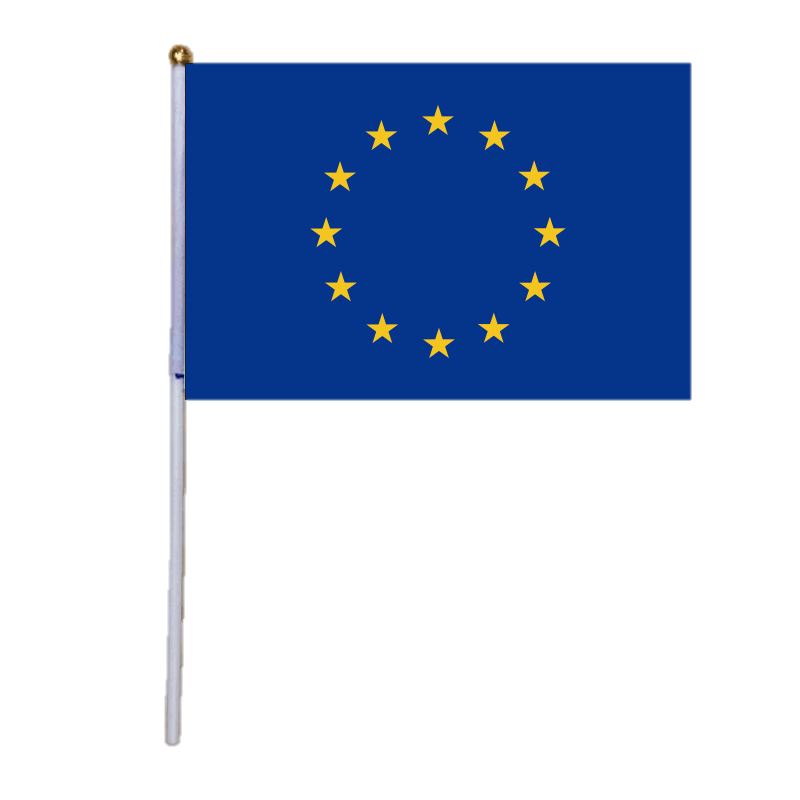 Idegen állam területe
Állam
Bajba jutott állampolgár
Az uniós polgár konzuli védelme mint állami feladat
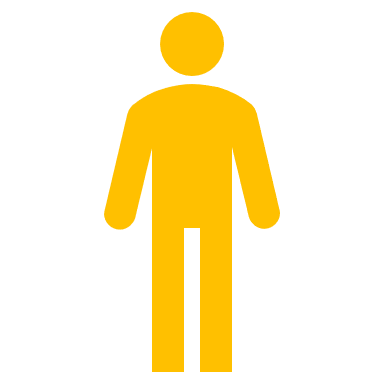 A TANÁCS (EU) 2019/997 IRÁNYELVE
(2019. június 18.)
az uniós ideiglenes úti okmány létrehozásáról, 
valamint a 96/409/KKBP határozat hatályon kívül
helyezéséről
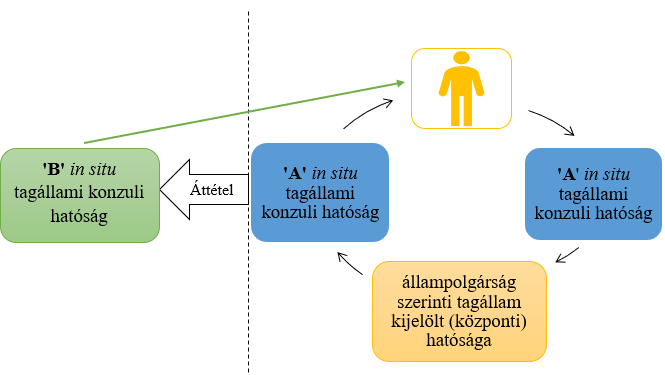 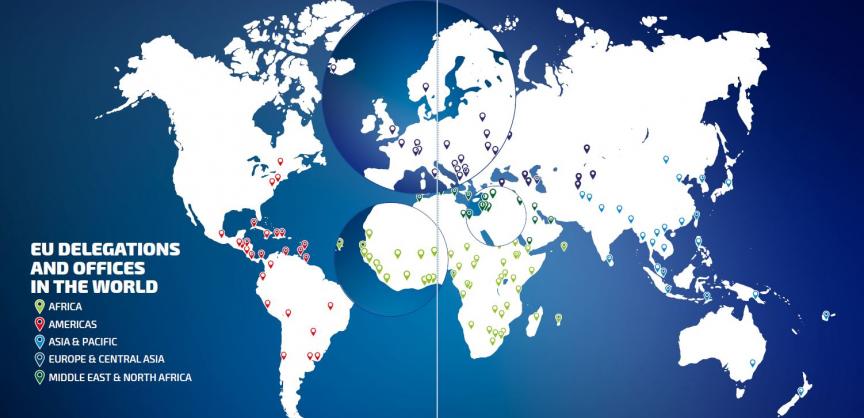 Forrás: https://www.eeas.europa.eu/eeas/about-european-external-action-service_en#8419
A KÖVETKEZŐ FÁZIS
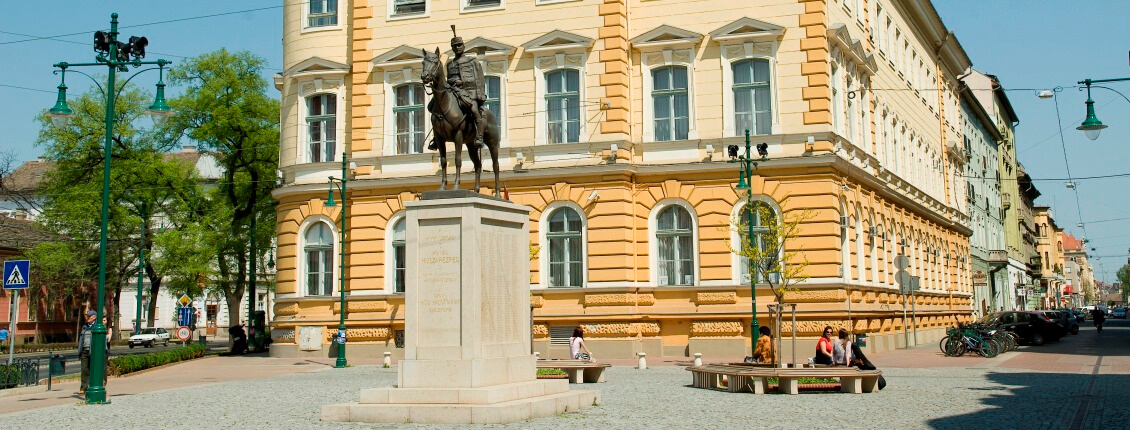 Köszönöm a megtisztelő figyelmet!
Dr. Csatlós Erzsébet, PhD
adjunktus 
SZTE ÁJTK Közjogi Intézet
Csatlos.e@juris.u-szeged.hu
Diasor: SZTE ÁJTK power point mintasablon alapján
Ábrák: saját szerkesztés
Képek, figurák: Microsoft Office Word Ikonokból beillesztve
„Vitam impendere vero”